Моя Профессия  воспитатель.
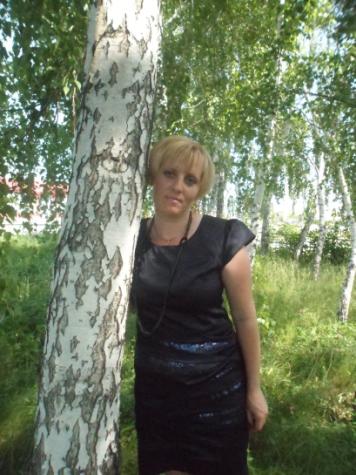 Конышина Елена Виктровна
                        воспитатель СП детский сад 
                                                        «Ручеёк»
Конышина Елена Викторовна.
Родилась 12 мая 1980 года в Кокчетавской области с.Арык-балык.
В 1997 году закончила школу
С 2003 года работаю в детском саду "Ручеёк"
В 2007 году поступила заочно в Губернский колледж г.Сызрань.
В 2009 году закончила Губернский колледж по специальности воспитатель детей дошкольного возраста.
Замужем,воспитываю двоих детей,которые окружают своей любовью и радуют творческими  достижениями.
“Умение воспитывать – это всё – таки искусство, такое же искусство, как хорошо играть на скрипке или рояле, хорошо писать картины”
Профессиональные и личностные ценности- доброта, любовь к детям, искренность и уважение к ребёнку.

Педагогическое кредо. 
"Чтобы дети тебя любили и понимали ,надо в душе самому быть ребёнком"
Мои принципы работы:
 
не быть назойливой: у каждого свой мир интересов и увлечений;
 
дать детям больше самостоятельности и права выбора;
 
занимательность и увлечение как основа эмоционального тона;
 
уметь вставать на позицию ребенка, видеть в нем личность, индивидуальность;
 
помогать ребенку быть социально значимым и успешным;
 
в общении с ребенком должно доминировать уважительное отношение к нему
 
защищать интересы ребенка и помогать ему в решении его актуальных проблем.
С нашим воспитателем 
Спокойно и тепло, 
С нашим воспитателем 
Нам очень повезло: 
Нет добрей характера 
И нет щедрей души. 
Счастья вам и радости 
Желают малыши!
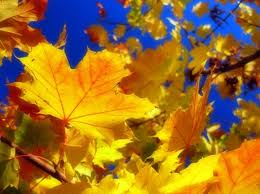 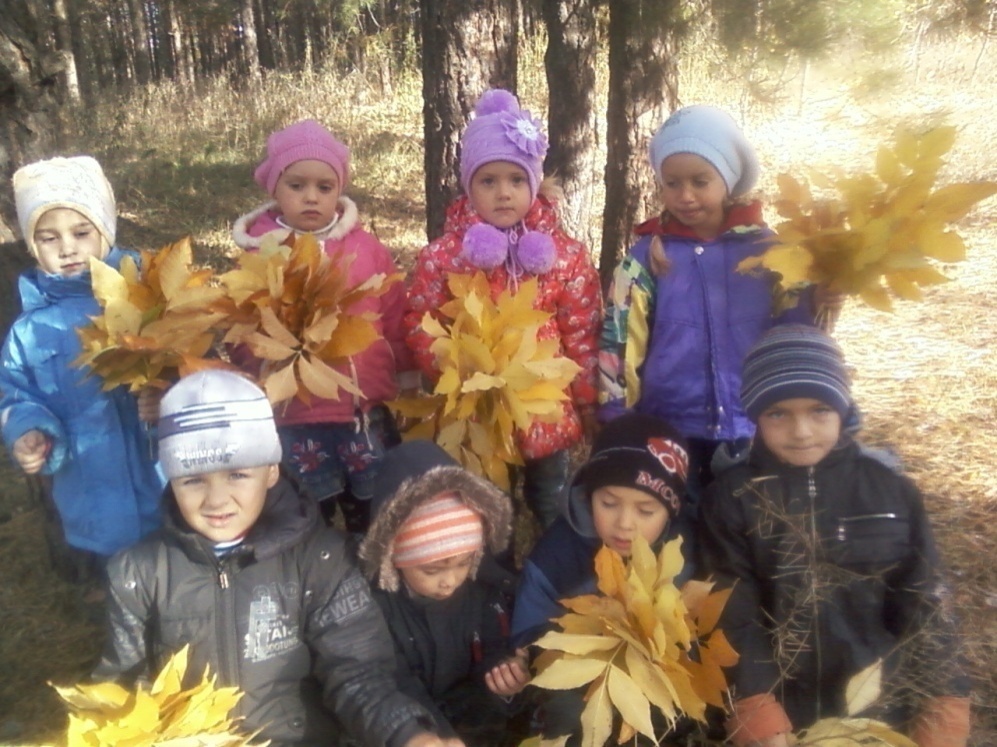 Познаем мы оригами:

 Творчество и радость с нами. 

 Речь и тонкое движенье рук

 В этом деле – главный друг!
Воспитателя труды

 Не заметны до поры,

 Но профессии важней

 Нету в списках наших дней.
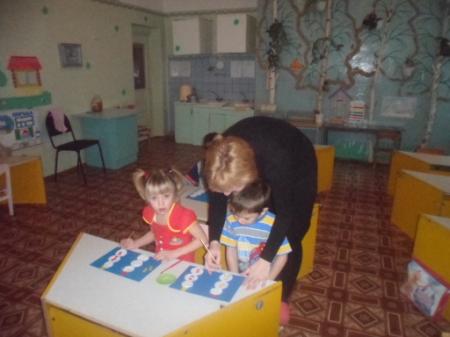 Профессия воспитателя также позволяет заглянуть в мир ребенка, в страну детства. Детский мир очень богат, безграничен и интересен. Задача воспитателя – влиться в эту детскую иллюзорность, иными словами, он должен уметь разговаривать с крохами на одном языке.
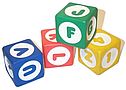 Физкультурой заниматься,

 Витаминами питаться,

 Больше двигаться, купаться

 И, конечно, закаляться!
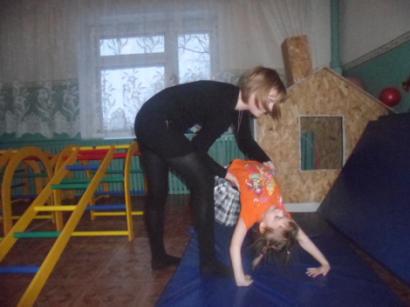 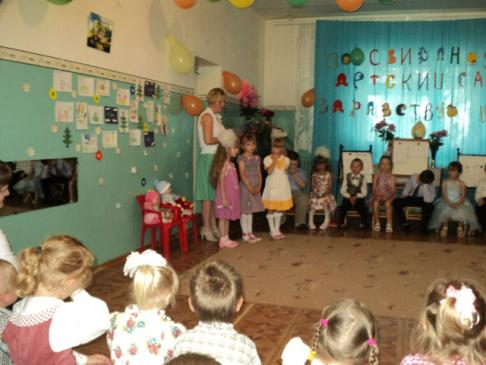 Воспитательницы сада. 
Терпеливы с ребятнёй, 
Развлекают их игрой. 
День за днем идет ученье, 
Что-то вроде приключенья. 
Дети счастливы, цветут 
В детский сад гурьбой идут.
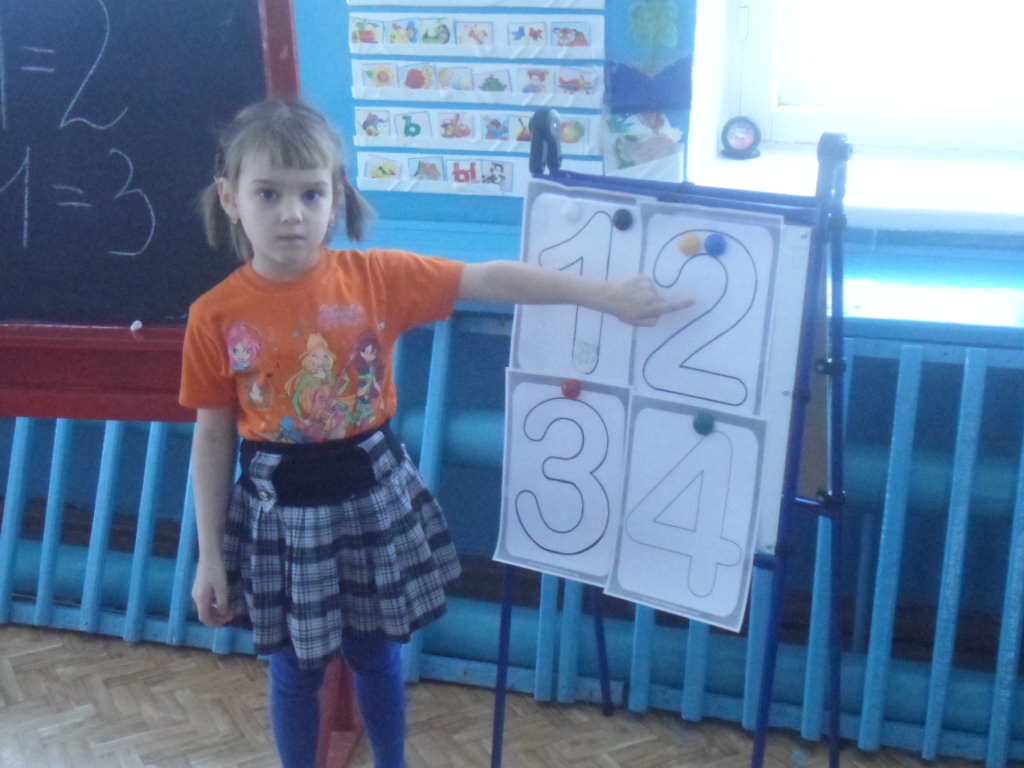 Жизнь человека в обществе начинается с детского сада, и именно поэтому основы общественных отношений, заложенные воспитателями детского сада, являются определяющими в дальнейшем развитии ребёнка.
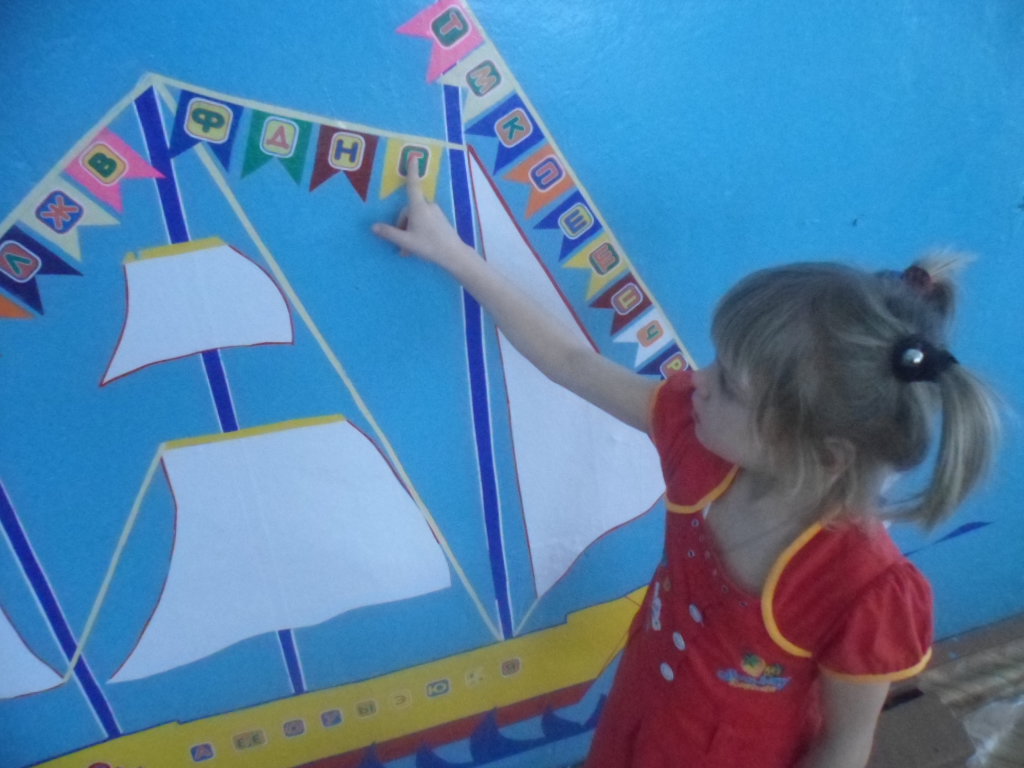 Мы вместе с солнышком встаём, 

С утра детишек принимаем,

И на зарядку  мы идём,

И в "гуси – лебеди" играем.

Ведь в этой маленькой душе

Еще так много не раскрыто.

Ребята верят в чудеса,

Дороги все у них открыты!
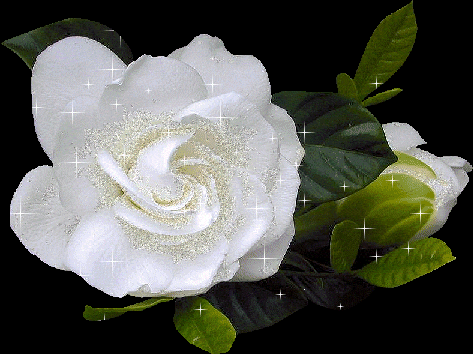 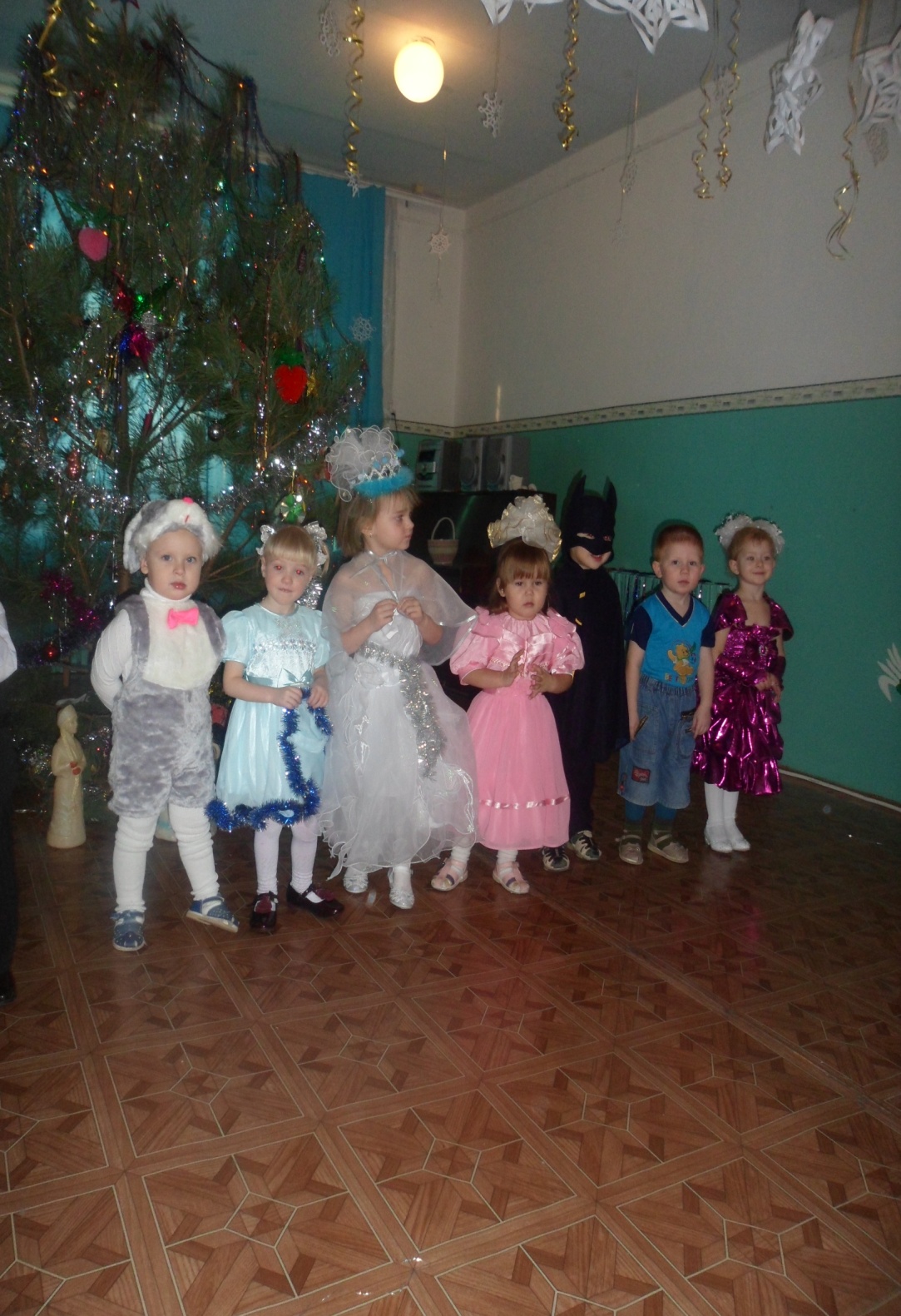 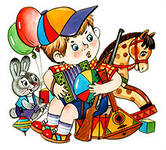 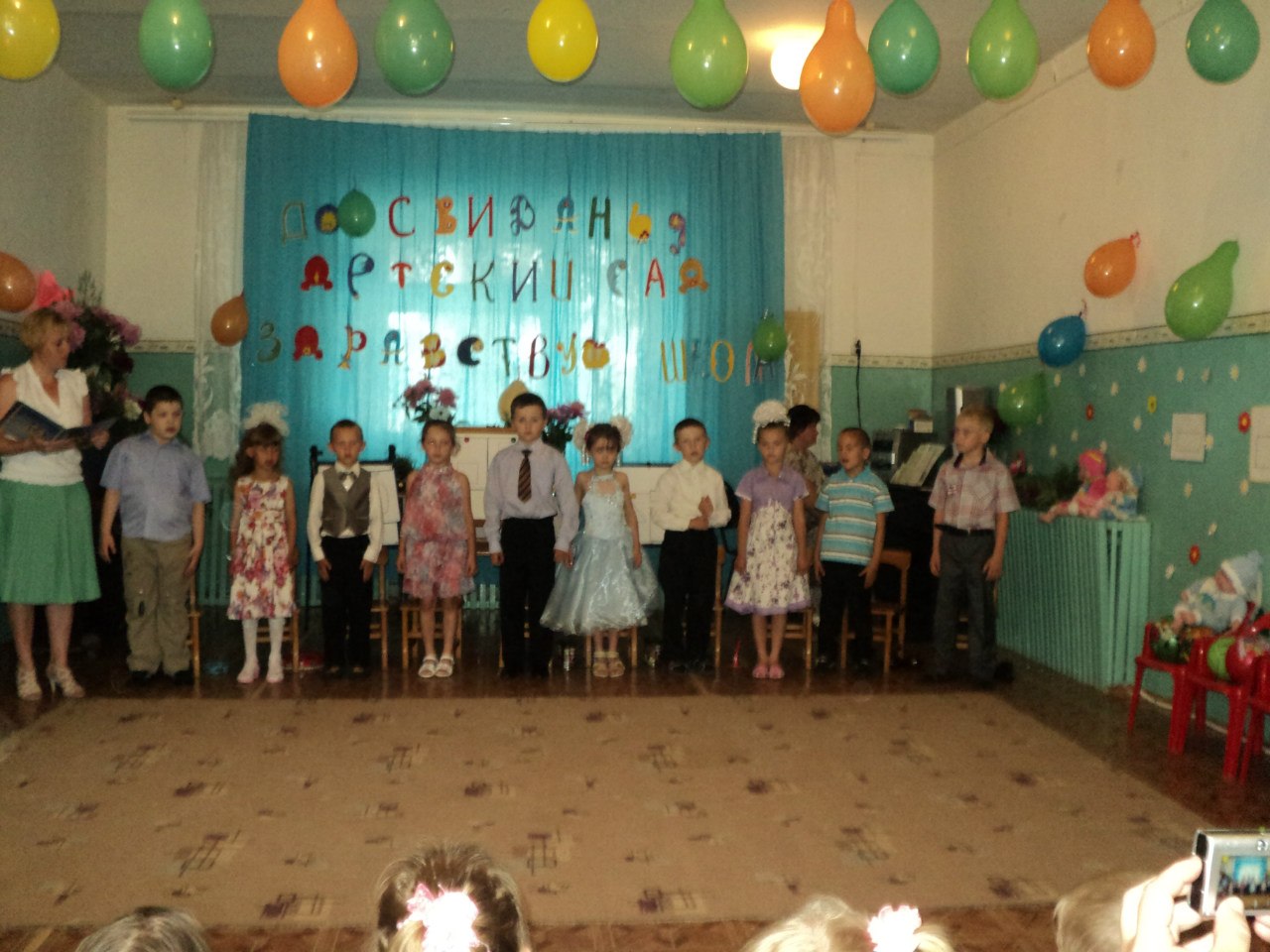 Воспитатель, если он желает счастья человеку должен воспитывать его не для счастья , а  приготовить  к  труду  жизни.         
                  К.Д.Ушинский.